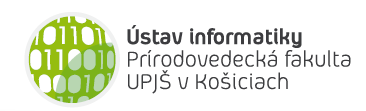 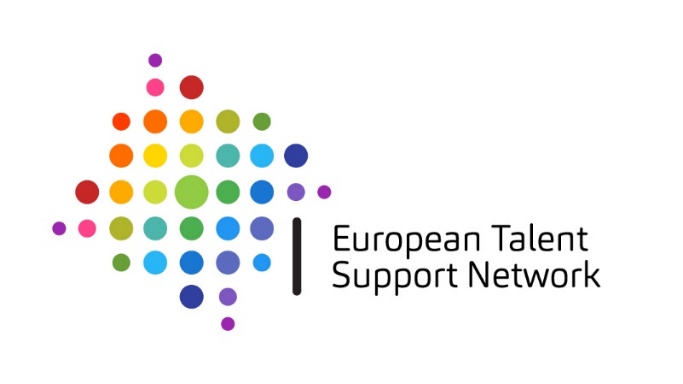 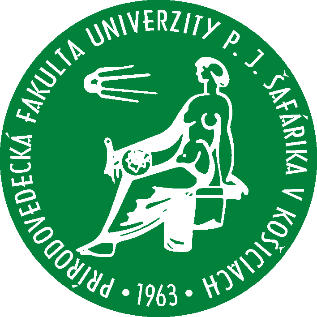 Aktivity ÚINF PF UPJŠ pre školy
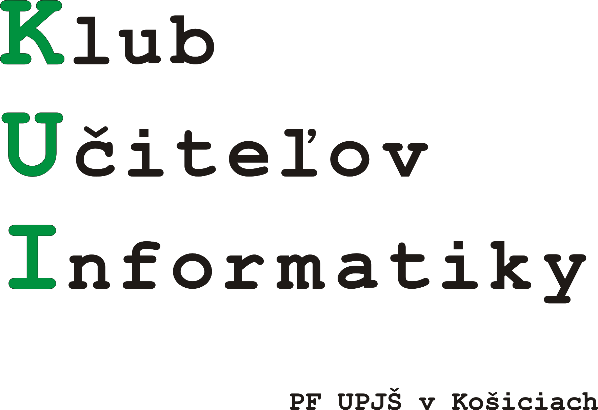 Klub učiteľov informatiky
Poldňové tematické stretnutia (6- až 8-krát za rok) 
Témy stretnutí KUI v ak. r. 2018/2019:
Maturita z informatiky
Skvalitňovanie informatického vzdelávania – priebežné výsledky IT Akadémie
Kybernetická bezpečnosť
Výučba programovania mikroprocesorových systémov so senzormi a aktuátormi
OOP v Pythone
Metodika vyučovania OOP v Pythone
Výučba programovania mobilných zariadení ...
Moodle kurz (prezentácie, učebné materiály, diskusné fóra) https://skoly.upjs.sk/aktivity/course/view.php?id=8
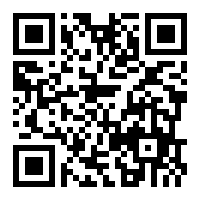 PALMA juniorprogramovanie, algoritmy, matematika
druhý stupeň ZŠ, 1. - 3. ročník SŠ
dvojčlenné tými alebo jednotlivci
každý ročník: 3 online kolá, finálové kolo (prezenčne)
14. ročník – 1. kolo: október/november 2018
programovacie jazyky Imagine logo, Python
https://di.ics.upjs.sk/palmaj/
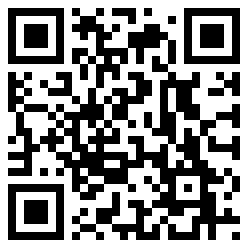 IHRA
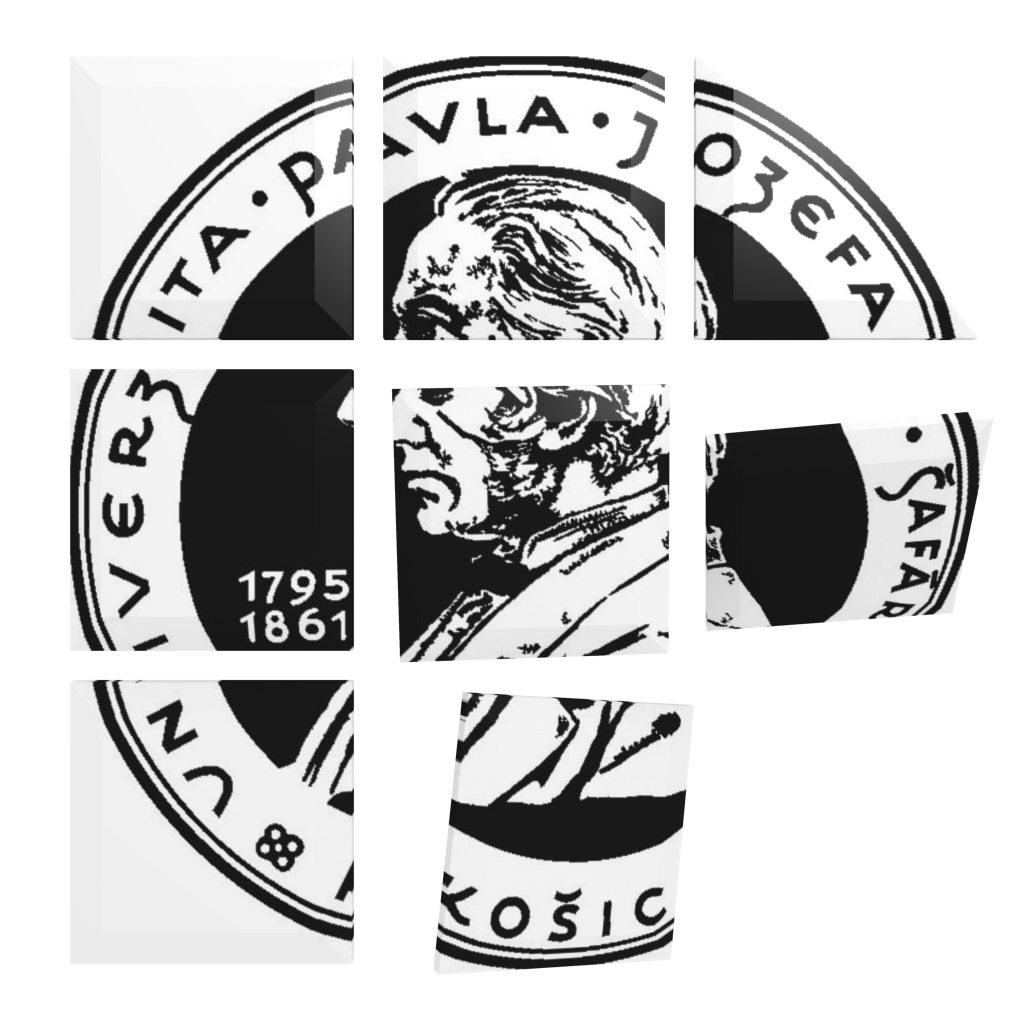 súťaž v tvorbe počítačových hier

kategórie:
Z: základné školy
S: stredné školy
U: študenti PF UPJŠ
O: všetci ostatní

registrácia do 31.01.2018
http://ics.upjs.sk/ihra
PALMA - Programovanie, Algoritmy, Matematika
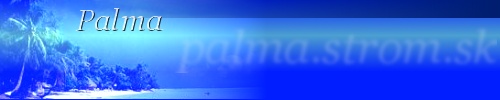 dvojčlenné tímy zo strednej školy alebo jednotlivci
2 domáce kolá, 1 finálové kolo (prezenčné)
C++, Java, Python, Pascal

1. domáce kolo 17. sezóny		4. decembra 2018, 15:00 – 18:00

http://palma.strom.sk/17D1/
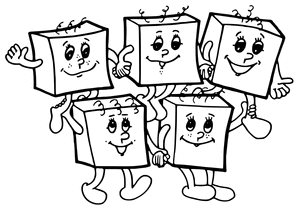 Olympiáda v informatike
http://oi.sk/


kategória B (1.-2. ročník SŠ), domáce kolo do 30.11.2018

kategória A (3.-4. ročník SŠ), domáce kolo do 15.11.2018

odborný garant:
http://informatika.sk/
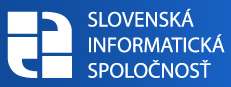 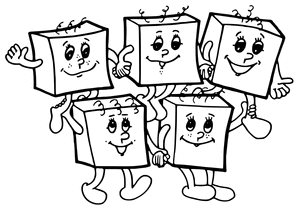 Informatický krúžokk Olympiáde v informatike
pre žiakov stredných škôl a 9. ročníka základnej školy so záujmom o účasť v informatických súťažiach (Palma a OI)
štvrtky 14:30-16:00

25.10.2018 prvé stretnutie k úlohám Olympiády v informatike
http://ics.upjs.sk/kruzok/
Školské kolo ACM ICPC
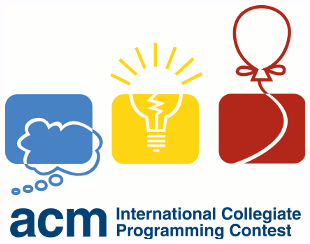 Súťaž ACM ICPC (International Collegiate Programming Contest) je súťaž trojčlenných tímov študentov z tej istej univerzity. Súťažné tímy si môžu zmerať sily s ostatnými kolegami, predviesť a vylepšiť si svoje znalosti v riešení úloh.  

Lokálne kolo súťaže sa uskutoční 19.-20.10.2018v rámci súťaže CTU Open Contest.
  - neoficiálne tímy môžu byť aj zo SŠ
http://ics.upjs.sk/acm/
Ďalšie aktivity ÚINF
Krúžok Robotiky, stredy od 26.9.2018
Noc výskumníkov 30.9.2018
Deň Otvorených Dverí 5.10.2018
Meet and Code, Stretnutie s umelou inteligenciou 8.-9.10.2018
Festival vedy a techniky - AMAVET, krajské kolo 18.10.2018
OSS víkend 20.-21.10.2018
ZENIT, krajské kolo 21.-22.11.2018
Vyskúšaj si jeden deň vysokoškoláka, máj 2019